ACTIVITÉ 2
Inventer en s’inspirant de la nature
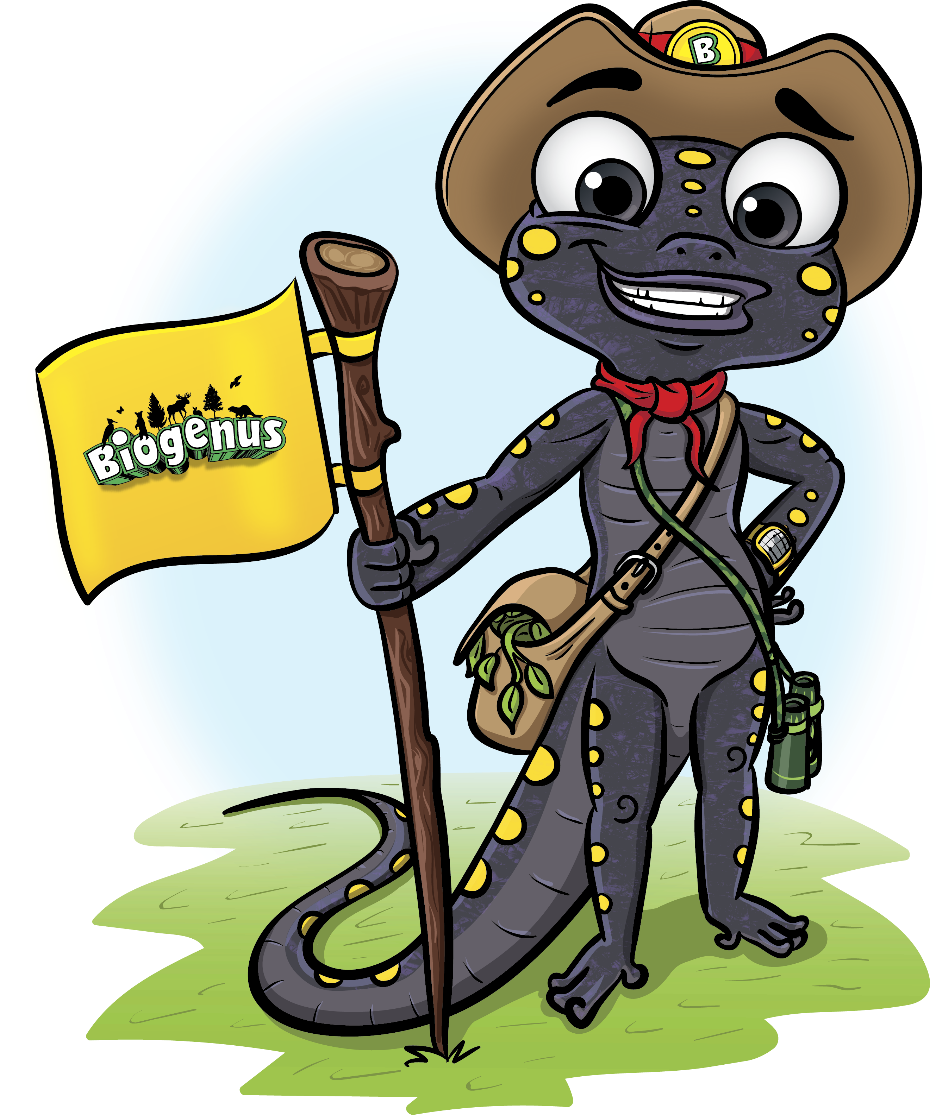 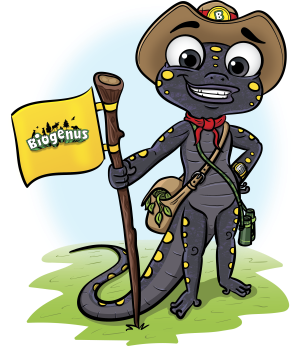 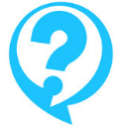 Inventer en s’inspirant de la nature
Problème 1

André a perdu deux vaches en les laissant sortir à l’extérieur. Elles ont quitté le champ. Qu’est-ce que André pourrait faire pour éviter que les autres vaches sortent de son champ?
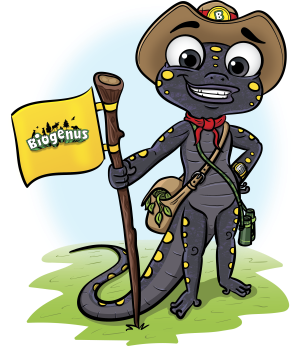 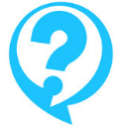 Inventer en s’inspirant de la nature
Solution – Clôture de barbelé
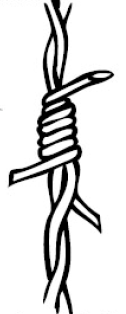 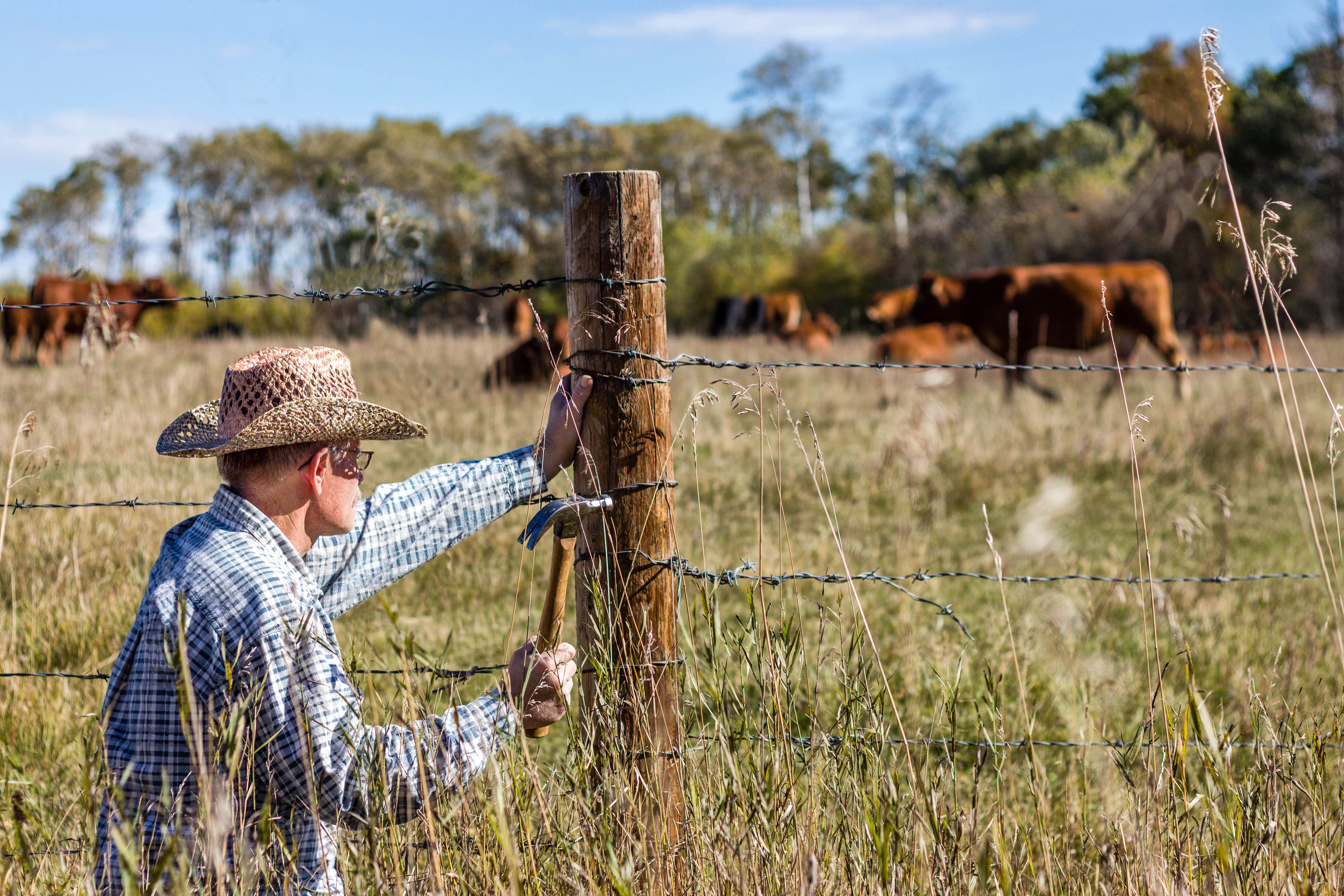 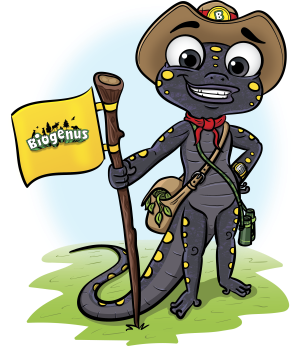 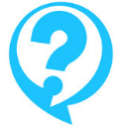 Inventer en s’inspirant de la nature
Quelle inspiration de la nature ?
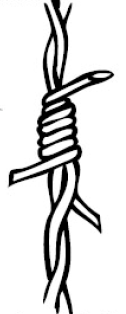 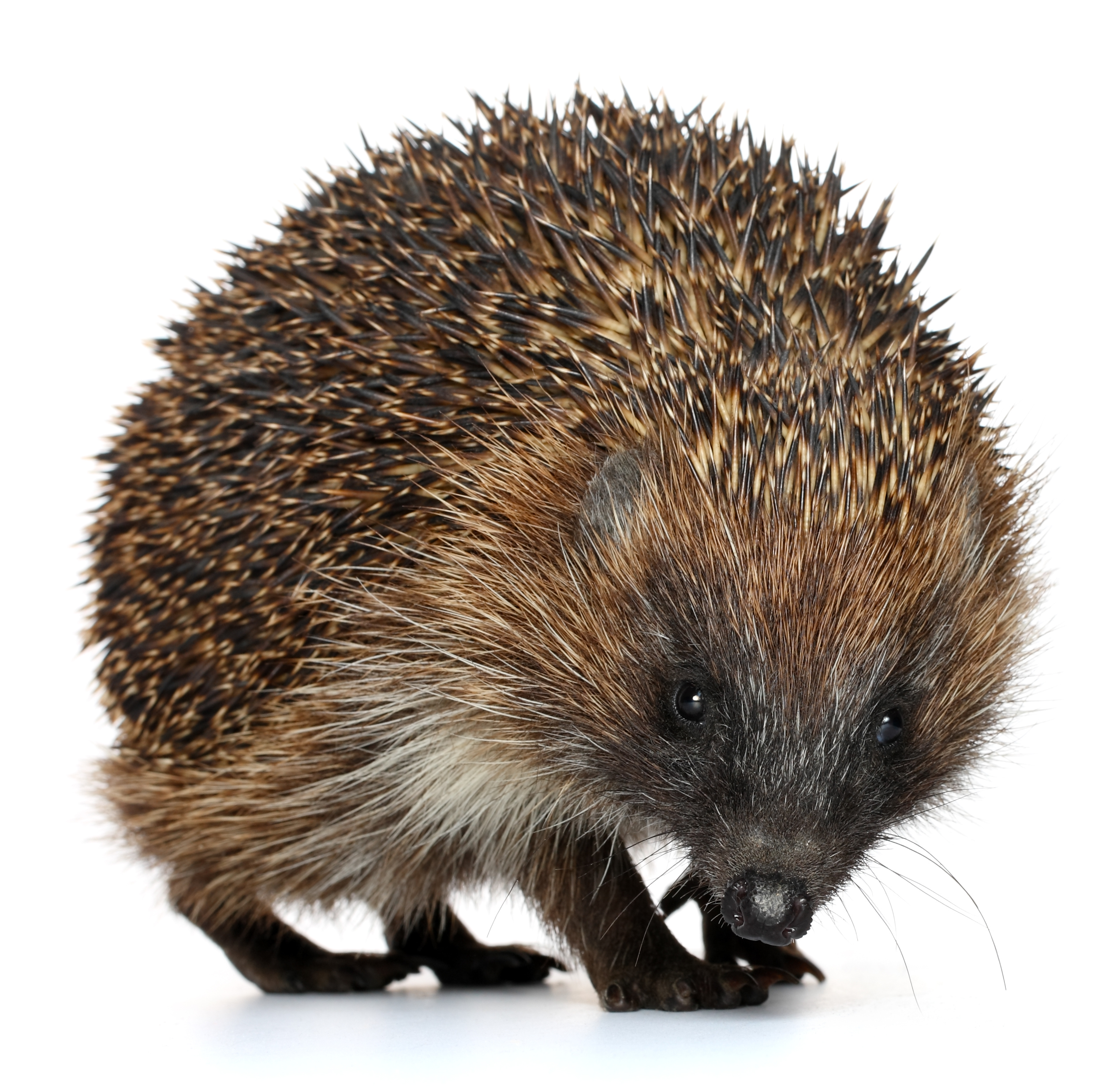 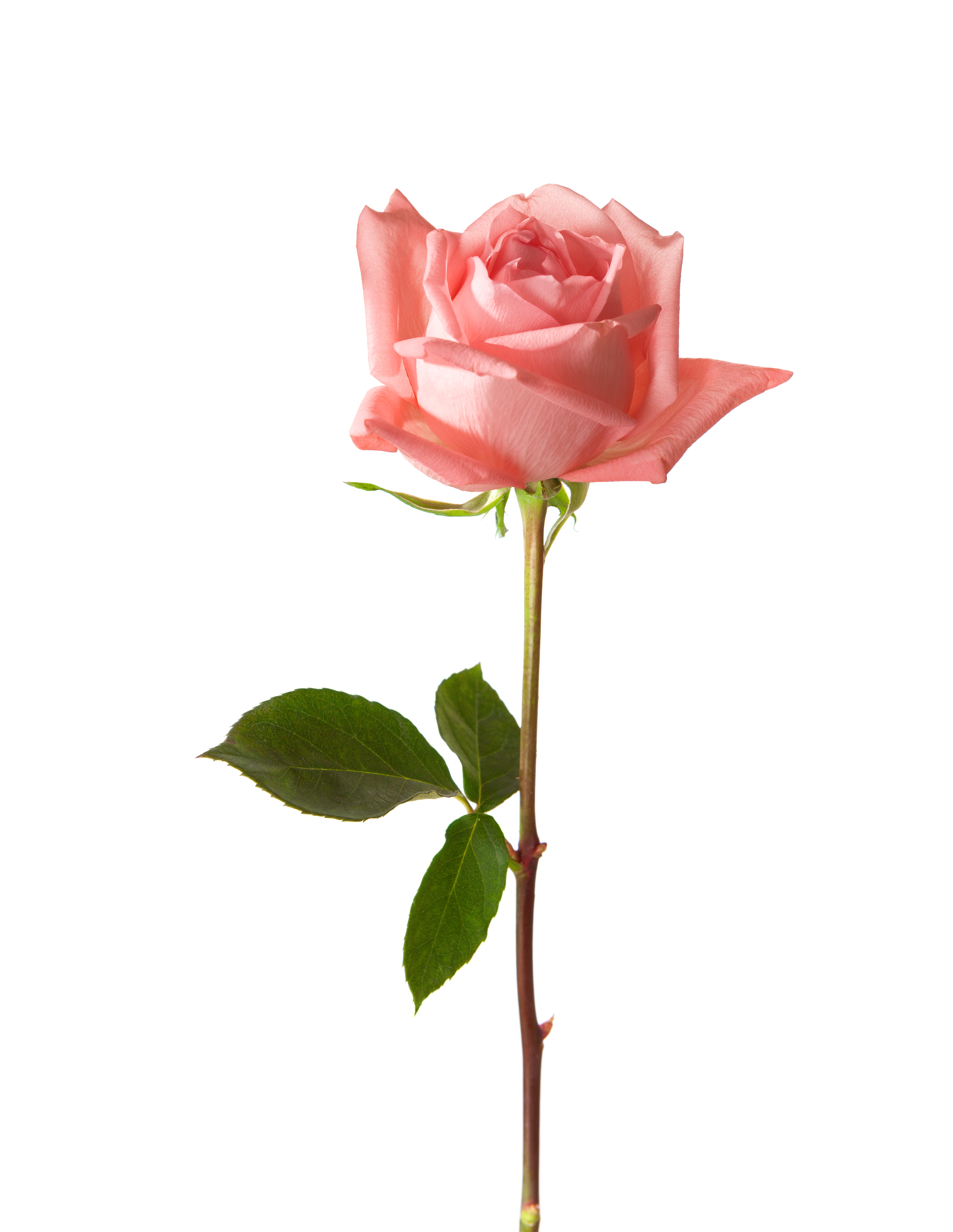 A)
C)
B)
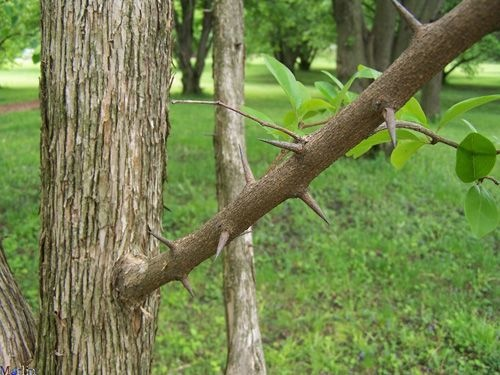 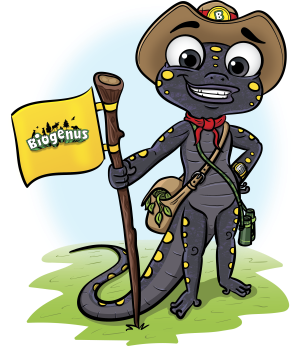 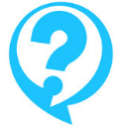 Inventer en s’inspirant de la nature
Solution
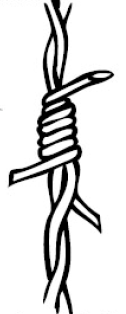 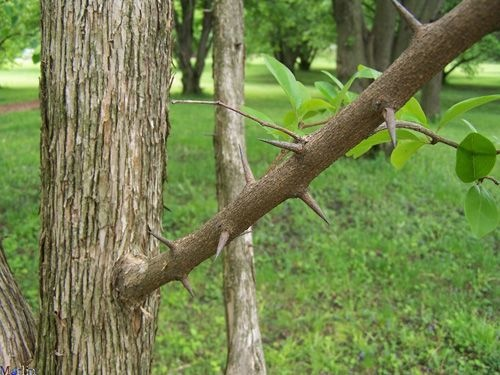 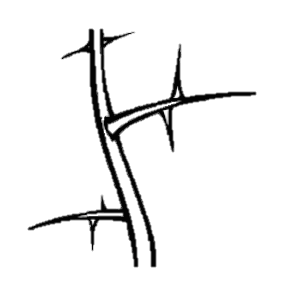 L’oranger des osanges servait de barrière au bétail. On le copie en inventant le barbelé.
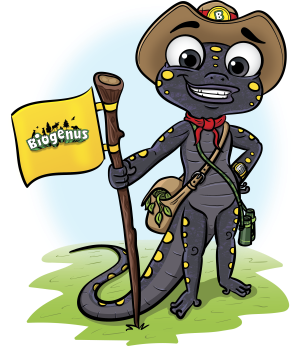 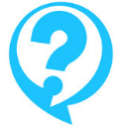 Inventer en s’inspirant de la nature
Problème 2

Marie doit transporter des objets fragiles. Pour éviter qu’ils se brisent, elle souhaite mettre du rembourrage sans que la boite ne devienne plus lourde. As-tu une solution pour Marie ?
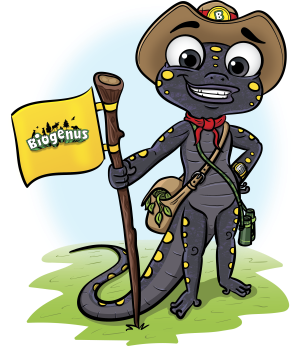 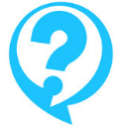 Inventer en s’inspirant de la nature
Solution – Carton avec trous en forme hexagonale
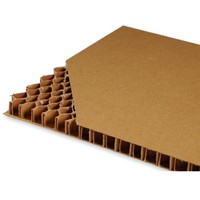 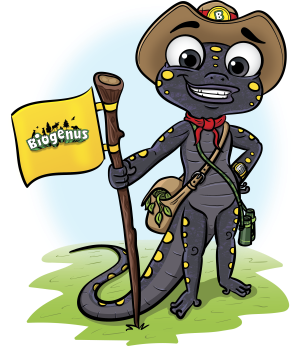 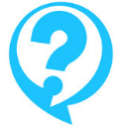 Inventer en s’inspirant de la nature
Quelle inspiration de la nature ?
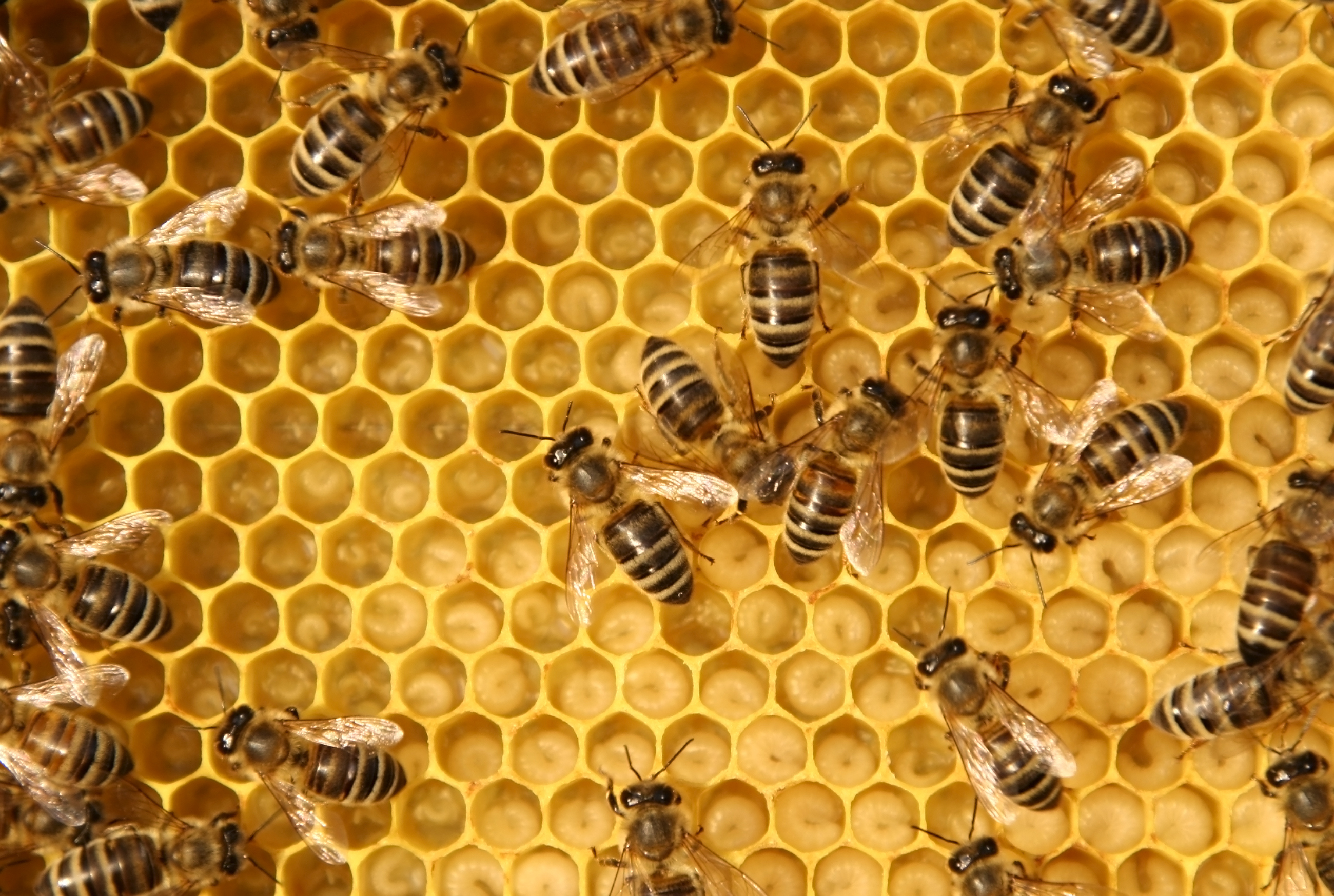 A)
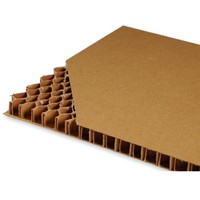 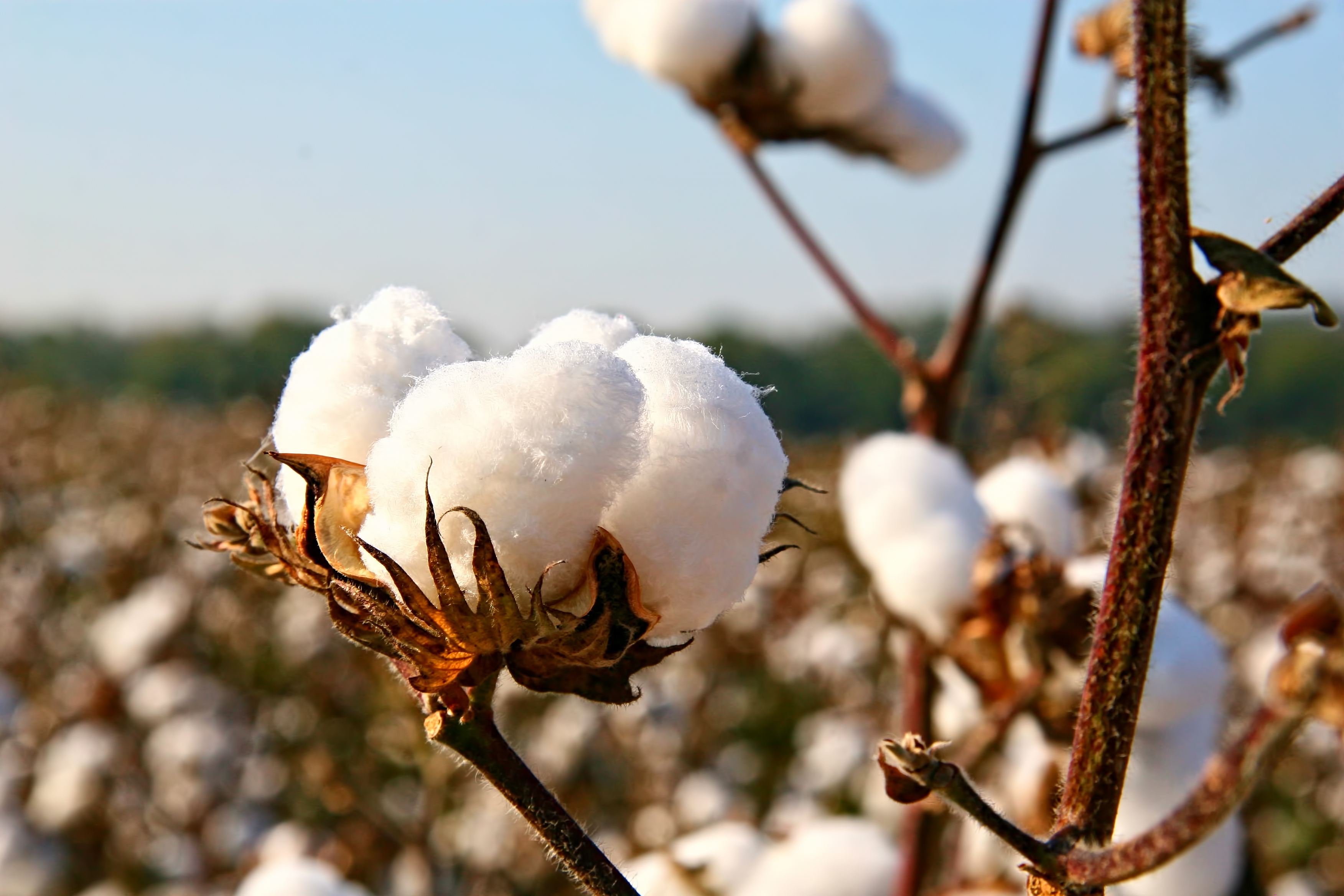 B)
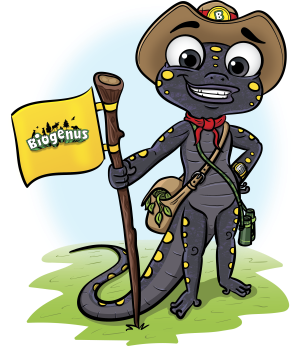 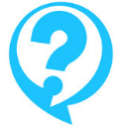 Inventer en s’inspirant de la nature
Solution
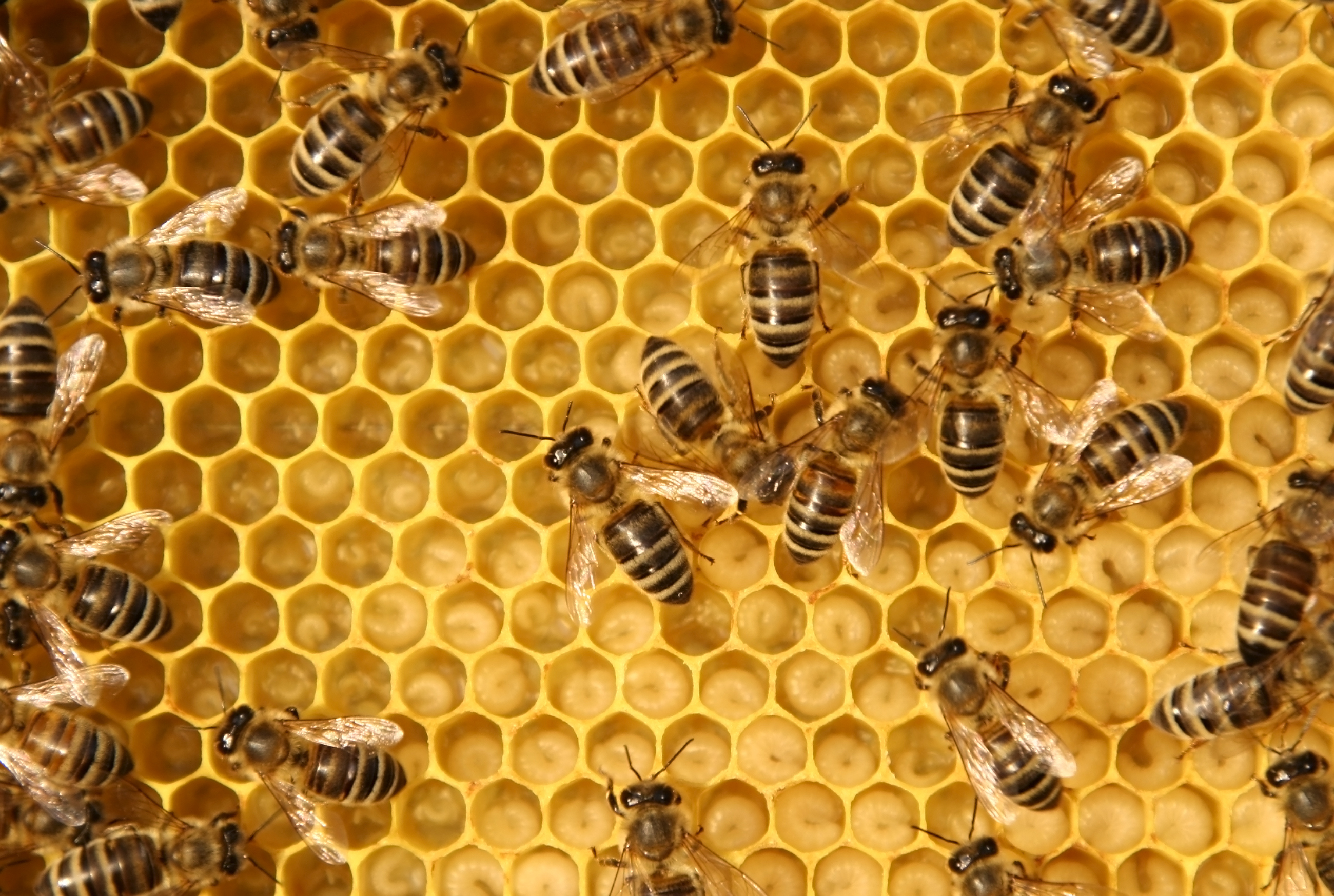 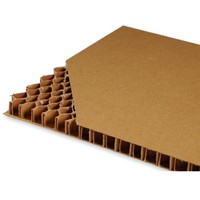 Les cellules hexagonales des ruches d’abeilles forment une structure solide et rigide. Les espaces vides la rendent légère.